Key messages & recommendations from the EU-funded MORE project
Peter Jones, University College London

www.roadspace.eu
This project has received funding from the European Union’s Horizon 2020 research and innovation programme under grant agreement No 769276.
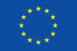 This document reflects only the author's view and that the Agency is not responsible for any use that may be made of the information it contains.
Context and challenges
Context and challenges (1)
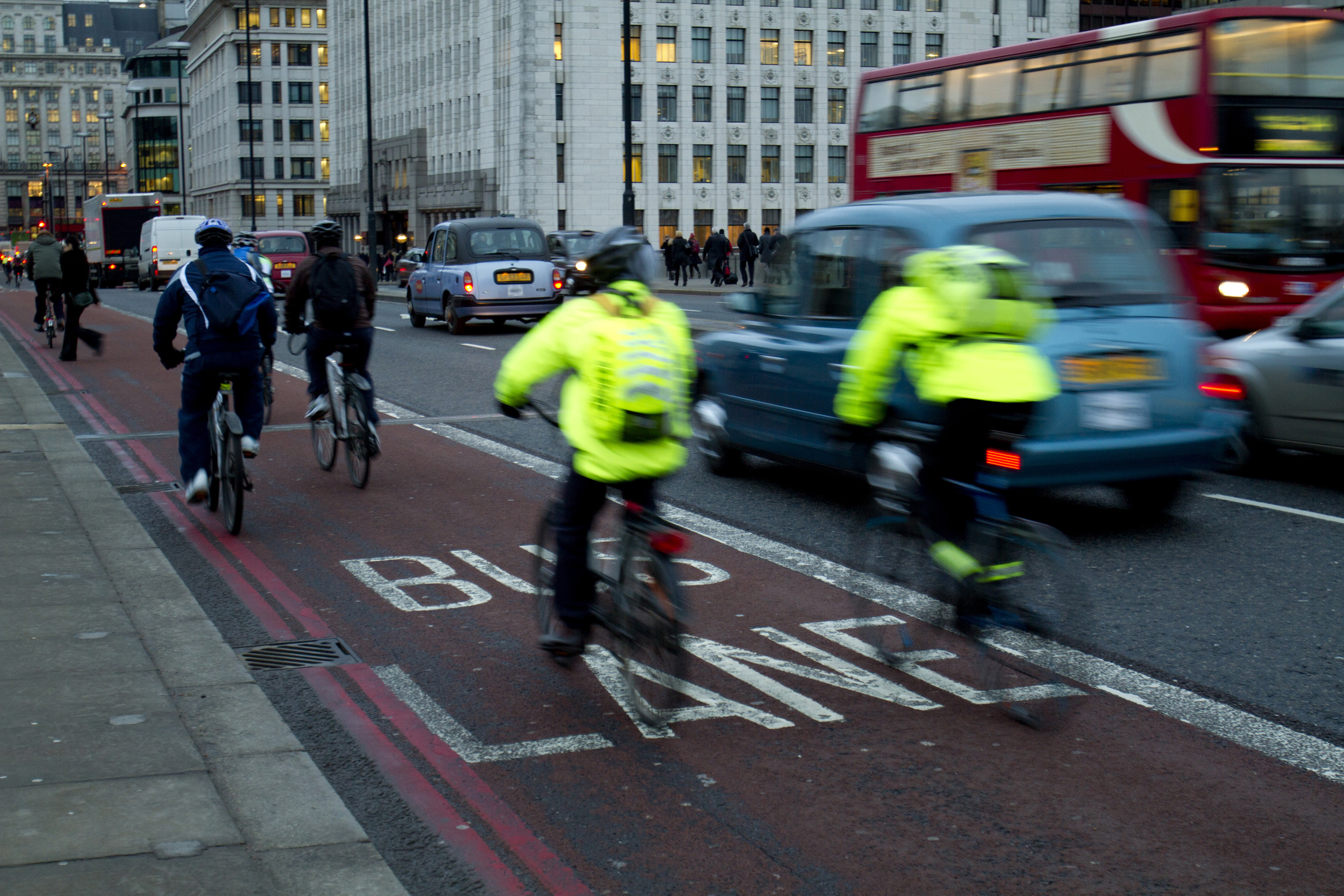 Urban streets are the places where most urban transport and mobility-related policies are implemented, on the ground, and where conflicts arise, and difficult trade-offs have to be made.
The Urban Nodes are key components of the TEN-T road network, where most passenger and freight trips begin and end, but there is currently very limited policy alignment or operational coordination between the urban and regional/national authorities involved
Context and challenges (2)
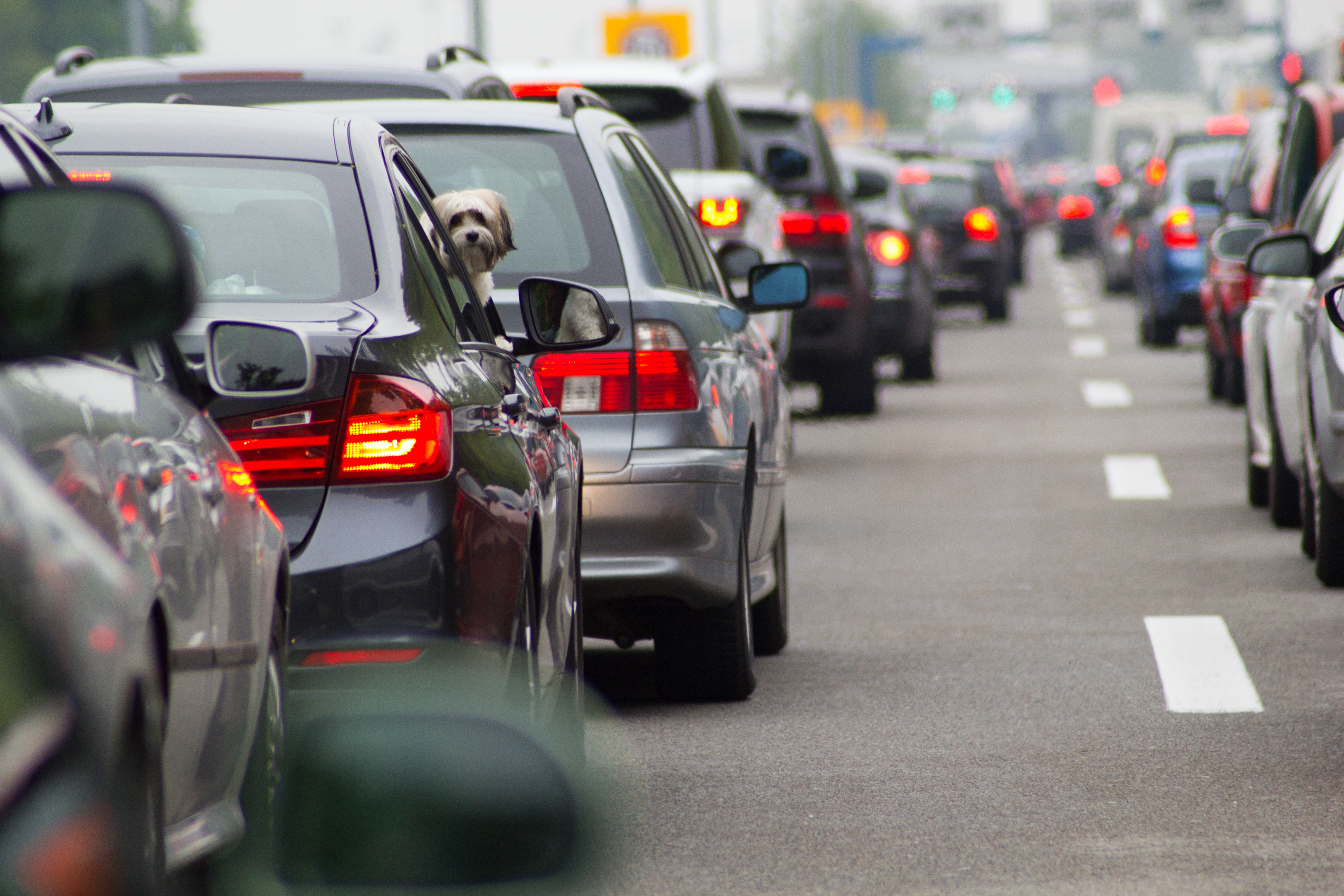 Much existing urban street design is a legacy of car-dominated urban planning from the mid-twentieth century: need to fast-forward to 21st century policy priorities:
> Sustainable mobility and liveability/place-making
> Reducing/eliminating negative aspects of motorised mobility: pollution, accidents, CO2 emissions
> Promoting social inclusion and well-being
Context and challenges (3)
The street design guidance that does exist is limited, in several respects:
- It deals with modal requirements, on an individual basis
- Very little addresses ‘place’ requirements, or provision for street activities
- None looks at the street holistically and deals with trade-offs and compromises
There is little history of comprehensive stakeholder involvement, which is often limited to inviting comments on completed designs; as space becomes more contested, need to actively engage with stakeholders.
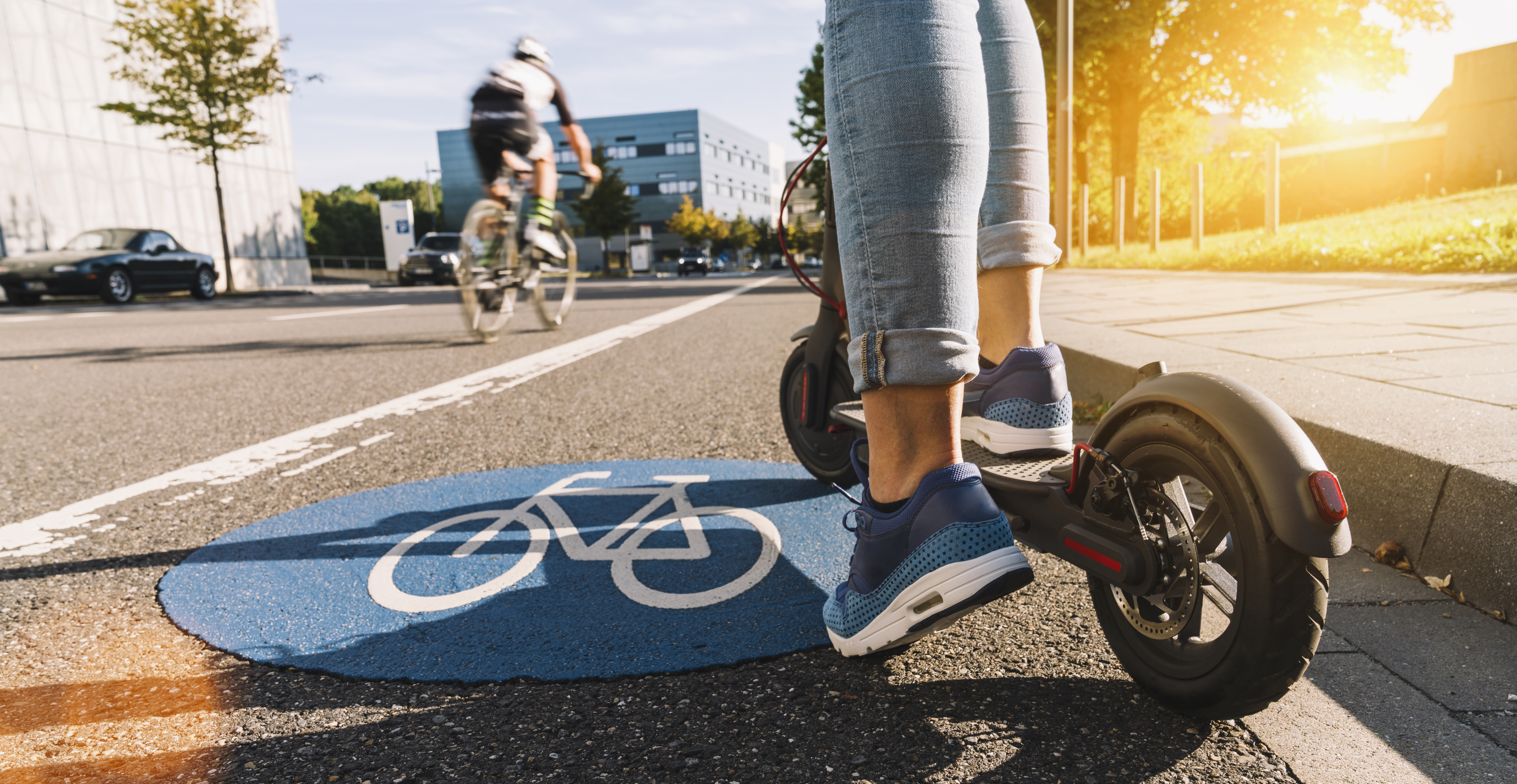 Context and challenges (4)
We need to consider future challenges: 
- New transport modes ‘disrupting’ the mobility landscape (e.g., e-scooters)
- Autonomous vehicles, both on land and in the air
- New roles for busy urban streets (e.g., big retail -> leisure and small businesses)
- New expectations from street users (e.g., greater environmental quality)
Context and challenges (5)
This will require more flexible and imaginative use of street-space:
> Allocating street-space according to requirements, by time of day
> Taking advantage of new sensor data to allocate space more dynamically, depending on conditions at that time.
MORE contributions and outputs (1)
A set of concepts and principles, for street planning and design (various)
Up-to-date intelligence on street user guides, policy objectives and performance indicators (D1.2)
Comprehensive analysis of institutional and organisational factors (D2.1), the urban traffic regulatory framework (D2.2) and the dynamics of streets as contested spaces (D2.3)
Looking to the future: future and emerging technologies (D3.1), likely future user needs (D3.2) and the role of scenario planning as part of vision development and dealing with uncertainty (D3.3)
An overall, comprehensive street re-design process, for current (D5.1) and future (D5.2) conditions
A suite of design tools to assist in street re-design:
Generating design options (D4.5)
Engaging stakeholders in the process (D4.6)
Simulating street uses – movement and place (D4.7)
Appraising alternative design solutions (D4.8)
MORE contributions and outputs (2)
Case study applications: street design processes (D5.1)
Case study applications: street design solutions (D5.3)
Cross site assessment of street design packages (D5.5)
Future streets: potential solutions (D5.2 & D5.4)
Potential for new technologies (D5.6)

Download all the reports at https://www.roadspace.eu/results
MORE recommendations (1)
Adopt the MORE comprehensive and rigorous approach to urban street planning and design, in the more complex and contested situations
Classify urban networks in terms of their Movement and Place functions
Consider the street as an ecosystem, with strong links between its component parts
Avoid developing solutions for a specific user: review all user needs and redesign whole streets, from one building line to the opposite one
Build extensive stakeholder engagement into the process, from problem definition and option generation, right through to option appraisal and decision taking – move beyond passive consultation
Reorganise governance arrangements, to enable better co-ordination of actions among the various organisations with street responsibilities
Be ‘pro-active’ rather than ‘reactive’ to new street-based modes: define acceptable ‘performance envelopes’ for different parts of the street that new product designers would need to meet to obtain authorisation to operate
MORE recommendations (2)
8. Explore the possibilities for time-specific and dynamic space allocation, making full use of the increasing number and variety of sensors, including LED traffic signs and road markings, in the most pressured areas
9. Where possible, ‘future-proof’ designs to be responsive and adaptable to future pressures (e.g. aging population and new technologies) – since major re-designs usually only happen once or twice in a century
10. As streets become digitised and connected, take action to minimise cyber-security risks.
11. Develop appraisal methods that fully recognise and value the Place components of street design
12. Consider the role that street planning and design can play in supporting high-level, wider urban policy objectives [LIST], at EU and national levels
13. In particular, the EU’s net-zero carbon strategy (see also OECD, 2021) and its Efficient and Green Mobility Package, prioritising active mobility
14. Seek to align TEN-T and urban policy goals and operational practices
Thank you for your attention
Peter Jones, University College London